資料２
令和７年１月24日
第４回検討協議会資料
新モビリティ導入に向けた検討状況について（先導的モデル事業として南河内地域で実証）
目　　次
1．全体スケジュール
関係者（OsakaMetro、国、警察、交通事業者等）との調整
検証結果を踏まえた取組
10月
R7協議会３回程度予定
地域コミッティ
地域コミッティ　●
調査検討業務

◆交通需要調査
◆走行空間等の把握
◆運行ルートの候補選定
◆安全確保対策の検討

◆運行計画(案)策定
（結果に応じて）
必要な整備の追加（レベルアップ）
3Dマップ作製
車両調整
区画線整備　等

協議・調整
７月
協議会・車両披露会　●
＜実証実験＞
３月
テスト走行・
車両調整　等
乗客乗車の実証実験
（自動運転技術のレベルアップ）
走行試験★
９月
万博期間
（数日間）
協議会・走行披露会　●
＜乗客なし＞
＜乗客あり＞
１月
協議会　●
機運醸成
※南河内地域において
　自動運転に関する
　イベント等開催
実証実験結果をフィードバック
のうえ、市町村の取組に繋げる
＜万博バス車両＞
万博会場内の運行
テスト走行
1
2．走行試験（令和６年度実施）
■走行試験までのスケジュール
納車
3Dマップ搭載
走行試験用
（ラッピング有）
測量用
（ラッピング無）
納車
万博対応
1週間程度
２週間程度
走行試験
3Dマップ測量（2ルート）
試乗会
29（土）or30（日）
■走行試験の概要
大阪・関西万博開幕前に、自動運転レベル２で走行試験を実施し、課題を抽出することで
万博閉幕後からの実証実験（テスト走行）につなげる
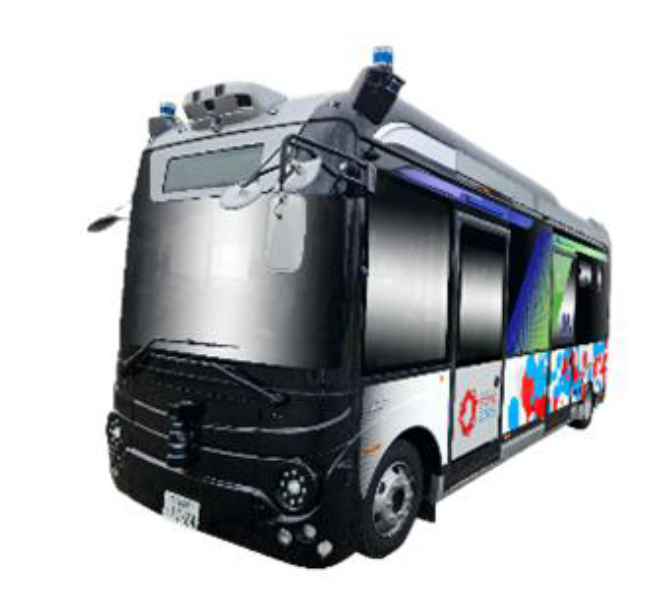 令和７年３月（２週間程度）
（仮称）北部ルート　約7.9km
（仮称）南部ルート　約8.3km
小型EVバス（全長6.99ｍ、全幅2.1ｍ、全高3.1ｍ）
走行試験で使用予定の
自動運転バス
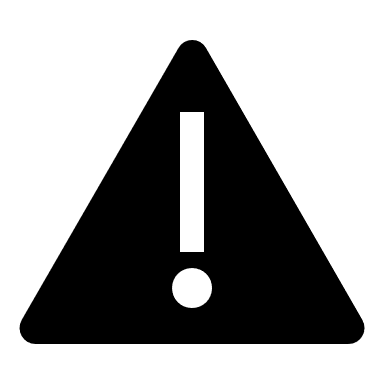 走行試験中の自動運転バスには乗車できません
2
3．自動運転技術のレベルアップに向けた取組
＜実証実験における到達目標＞　目標年次：令和10年度（2028年度）
○令和８年度から、段階的に自動運転区間を延伸していき、全ての運行区間において自動
   運転レベル４（特定条件下の完全自動運転　手動介入率※０％）をめざす
※「手動介入率」＝「手動介入していた時間」/「走行時間」
■L４運行実現への取組
【自動運転レベル】
＜前回までのバス２台の活用案＞
○１ルートにつきバス１台

○一定期間、北部ルート・南部ルートを交互に乗客乗車による運行
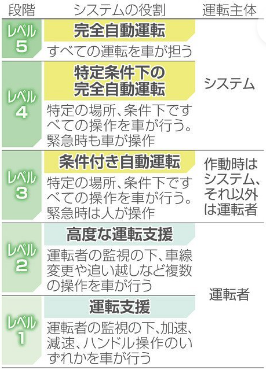 手動介入率
技術力向上に向けた
スピードアップ
０％
＜L4をめざした新たな運行形態＞
○バス１台は乗客乗車により２ルートを運行し、自動運転
　 バスの認知度と社会受容性を高めるとともに、移動の安全
   性・快適性等のモニタリングを実施

○残り１台は、技術向上のスピードアップを図るため、
　 乗客なしでＬ４取得に向けた車両の自動運転技術の
   レベルアップに専念（早期にL4区間を創出）
　
○レベルアップした技術を、乗客乗車バスに反映

○実証実験時における自動運転バスの乗客乗車の期間や
　 運行ルートについては変更なし
   （ルート変更時は切替作業等により運行できない期間あり）
出典：自動運転に関する経済産業省の取組・方針より大阪府作成
3
3．自動運転技術のレベルアップに向けた取組
北部・南部ルートとも、自動運転レベル２（手動介入率50％）で、令和８年度春からの
乗客乗車による実証実験の開始をめざす
■走行試験からテスト走行までの流れ
自動運転レベル２（手動介入率50％）から
乗客乗車による実証実験開始
万博期間
実証実験
リスクアセスメント
走行
試験
調整
分析
繰り返し
テスト走行
調整・分析
リスク低減対策の検討
課題対応
試走
○運行ルートのリスクポイント（事故・ 運行トラ
　  ブルの発生が予想される箇所）調査を行い、
   評価・分析及び対策について検討

○走行試験の結果、判明した課題やリスク
   低減について計画的に順次、実施
○走行試験等での結果を踏まえ、テスト走行
　 と車両調整を繰り返し、手動介入率50％
　 をめざす

○乗客乗車を想定して同じ条件で走り込みを
   実施（試走）
○万博開催前に3Dマップを搭載
   して走行試験を実施

○自動運転システム等の動作を
   確認し必要な車両調整を行う
   とともに、課題を抽出
■「リスク」パターン例
小　　　　　　　　　　　　　　中　　　　　　　　　　　　　　　高
リスク
評価項目
課題に対応するための技術要素
少
多
左折
右折
走行コース
直進
～40km/h
低速（～20km/h）
運行速度
～60km/h
良好
一部不良
通信環境
不良
出典：地域移動サービスにおける自動運転導入
　　　　に向けた走行環境条件の設定のパターン化
　　　　参照モデル（自動走行に係る官民協議会
　　　　内閣官房 日本経済再生総合事務局）
　　　　より大阪府作成
歩道あり
路側帯あり
路側帯なし
歩車分離
少ない
多い
交通量
4
3．自動運転技術のレベルアップに向けた取組
■実証実験の進め方
（乗客あり）
（乗客なし）
50％
0％
結果分析
2年目(R9)の実績
をもとに見直して運行
1年目(R8)の実績
をもとに見直して運行
運転手の技術向上
結果分析
走行試験
（一部自動化）
テスト走行
L4技術反映（レベルアップ）
L4取得に向けた車両調整に専念　⇒　車両の技術向上のスピードアップ
○リスクアセスメントの結果を踏まえ、リスクの小さい区間（両側歩道整備済で見通しの
   良い区間など）から自動運転L4による実証実験

○リスクに応じて必要な対策を行い、順次、L4区間を広げていく
リスクアセスメント
5
3．自動運転技術のレベルアップに向けた取組
■技術課題の解決に向けたレベルアップのイメージ（２号車）
自動運転L2
凡例
自動運転L4
手動介入率
L4　⇒
0％

10％

２０％

３０％

４０％

５０％
Ｒ10
テスト走行・
車両調律
終了時
起点
B 地点
C 地点
D 地点
E 地点
F 地点
終点
リスク中
リスク小
リスク高
リスク中
リスク高
リスク小
テスト走行・車両調律
R7(2025)

 R8(2026)

 R9(2027)

R10(2028)
L4
L2
L2
L4
L4
L2
L4
L2
L4
L4
L4
6
４．運行計画
検討項目
■自動運転バス実証実験の運行計画に記載予定項目
本運行計画は、令和８年度からの一般利用者を乗せた自動運転バスの実証実験開始時におけるもので
あり、実証実験を通じて、必要な見直しを行っていく
7
４．運行計画
バス停の検討
■バス停の選定理由
■途中バス停数について
○本実証実験では、乗客の有無に関係なく、すべてのバス停で一時停止する
○バス利用者の移動時間に対する抵抗を考慮し、概ね片道30分での運行が可能な範囲とする
○なお、バス停については、認知度、迅速な手続き、初期投資からも既存施設の活用を検討
※途中バス停数の推計
片道運行距離：北部ルート7.9km、南部ルート8.3km
バス運行速度：平均運行速度20km/h
　⇒北部ルート約24分、南部ルート約25分
途中バス停（1箇所あたり）での一時停止時間（減速、停止、発進）に約1分を
見込むと北部ルート、南部ルートとも5箇所程度となる
北部ルート、南部ルートとも、起終点を除き
途中経由地（バス停数）は５箇所程度※
8
４．運行計画
バス停の検討
■実証運行ルート上の既存バス停（仮称　北部ルート）
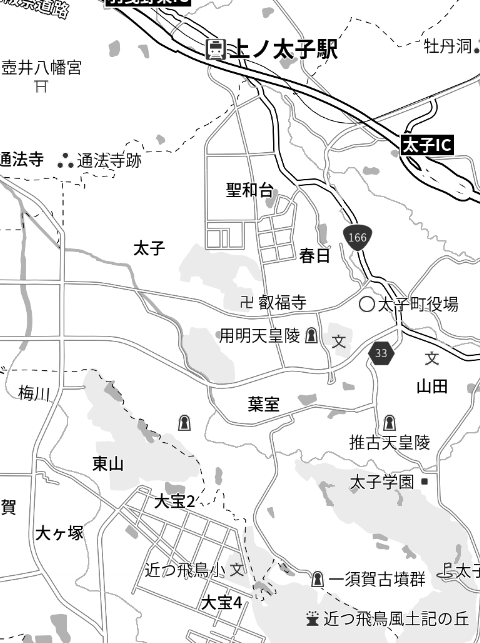 1
上ノ太子駅前
聖和台4
2
磯長小学校前
聖和台2
3
用明天皇陵前
4
しなが台
太子町役場
サンプラザ
9
六枚橋東
和みの広場前
5
8
7
6
既存バス路線なし
サンプラザ
10
東山
コメリ前
11
阪南一須賀
12
13
一須賀東
大ケ塚郵便局前
14
大宝1
15
大宝地区公民館北
16
近つ飛鳥博物館前
大宝2
17
18
19
大宝商店街
20
大宝4
（仮称）北部ルート　バス停【案】
近つ飛鳥博物館前
上ノ太子駅前
太子町役場
大宝２丁目
阪南一須賀
六枚橋東
東　山
2.4km
  7分
0.3km
  2分
3.0km
10分
0.6km
  3分
0.9km
  4分
0.7km
  3分
9
※１日あたりの乗降者数：平日（休日）
４．運行計画
バス停の検討
■実証運行ルート上の既存バス停（仮称　南部ルート）
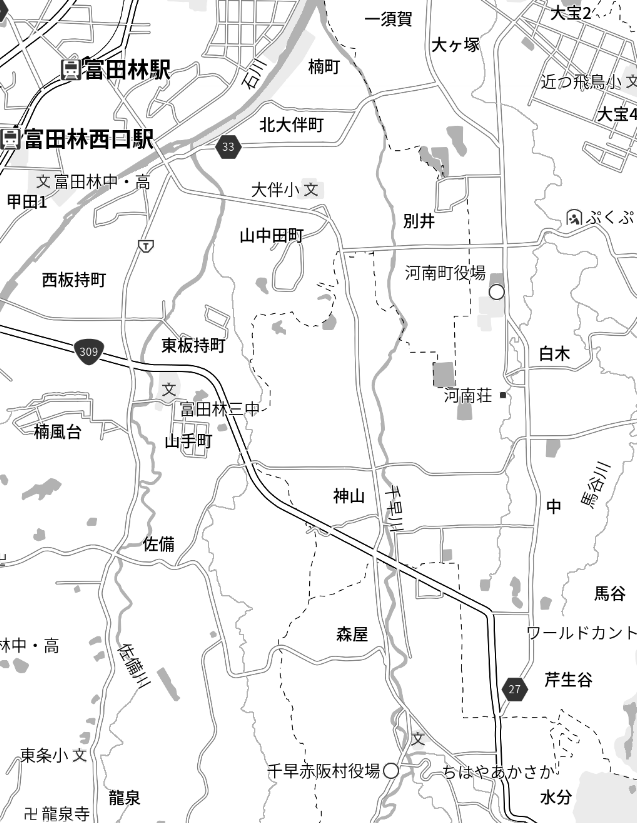 富田林駅
1
堺筋
2
川向
3
サンプラザ
4
寺田
大伴
5
別井
山中田
7
6
かなんぴあ
8
9
河南町役場前
長坂
10
白木
11
白木南
12
中村北口
13
既存バス路線なし
中村
14
馬谷口
15
オークワ
16
スーパーセンター
オークワ
17
森屋西口
森屋
18
19
千早赤阪村役場
（仮称）南部ルート　バス停【案】
千早赤阪村役場
河南町役場
富田林駅
森屋西口
オークワ
寺　田
山中田
1.5km
  5分
2.0km
  7分
0.4km
  2分
2.1km
  7分
1.7km
  6分
0.6km
  3分
10
※１日あたりの乗降者数：平日（休日）
４．運行計画
運行日・運行時間帯・運行頻度の検討
■運行日
○平日・休日とも毎日運行
　ただし、年末年始（12/29～1/3）は運行しない
■運行時間帯
○１０時～１６時　（うち１時間休憩）
6     7     8     9    10    11    12    13    14    15    16    17    18    19    20    21   22
(2.5h)
(2.5h)
(1.5h)
(1h)
(1.5h)
実証運行
実証運行
休憩
点呼・回送
点呼・回送
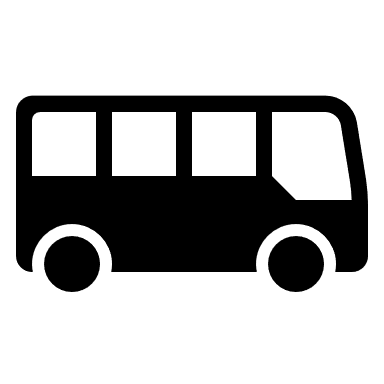 運行時間帯のイメージ
始業点呼・車両点検、回送(1.5時間)＋実証運行(5時間)＋回送、終業点呼・車両点検(1.5時間)
【点呼・点検時間は貸切バスをイメージ】
■運行頻度
○１日４便程度（往復）
北部ルート、南部ルートとも１便（往復運行時間＋起終点での調整時間）あたり、１時間20分を想定
11
４．運行計画
運行計画（案）のまとめ
※本運行計画（案）について、引き続き、市町村や交通事業者等と協議・調整を行っていく。
12
５．機運醸成の取組
■令和６年度
自動運転バス試乗会（R7.3.29 or 30）
走行試験最終日に、実証運行ルートの一部区間において、地域の方に自動
運転バスの乗車体験、見学
■令和７年度
（夏）イベント



（冬）イベント
南河内地域の方が自動運転技術に触れる機会を創出

※万博期間中のため自動運転バスの利用ができない
乗客乗車による実証運行を開始する前に、自動運転バスの乗車体験
＜発注等予定案件＞
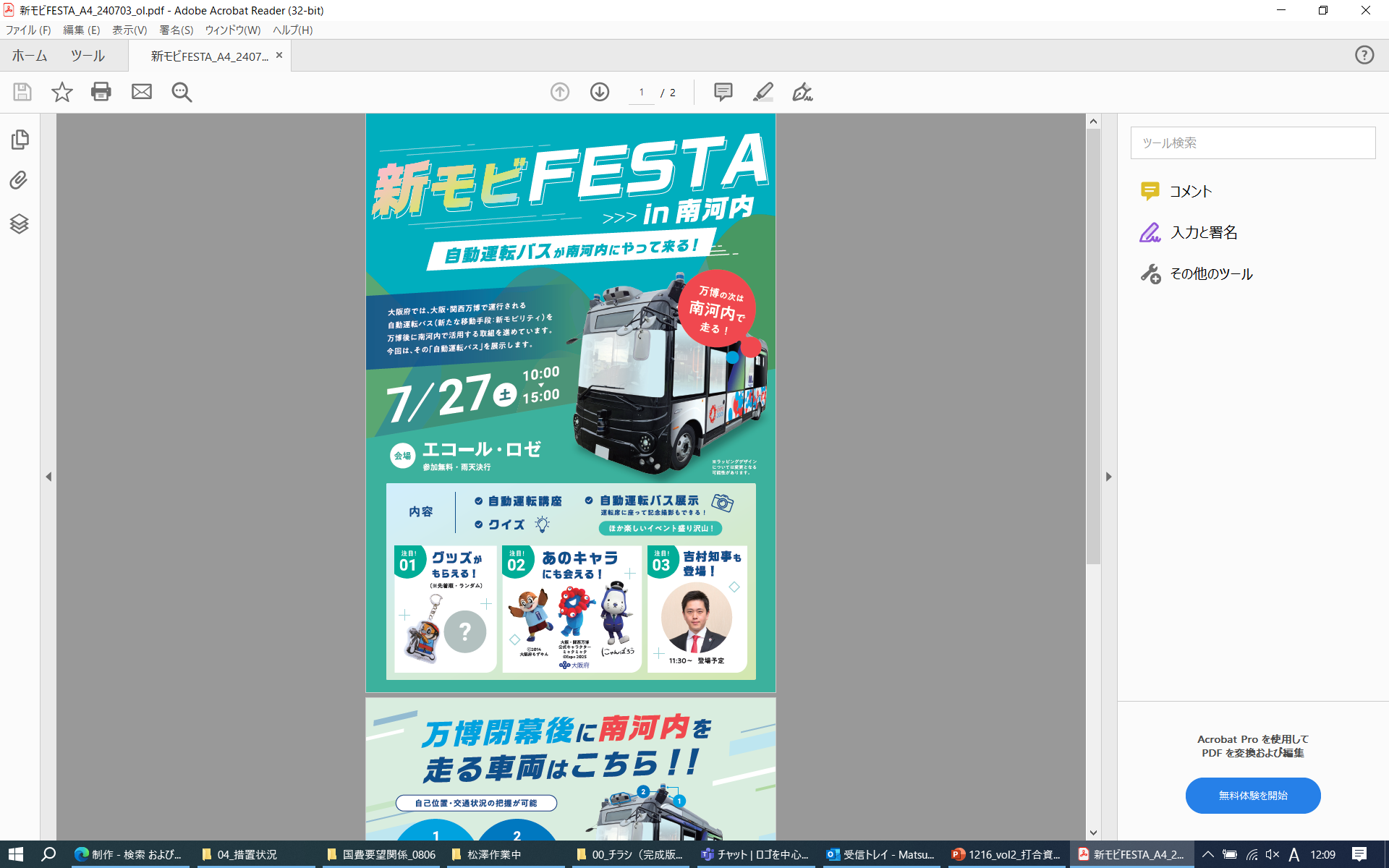 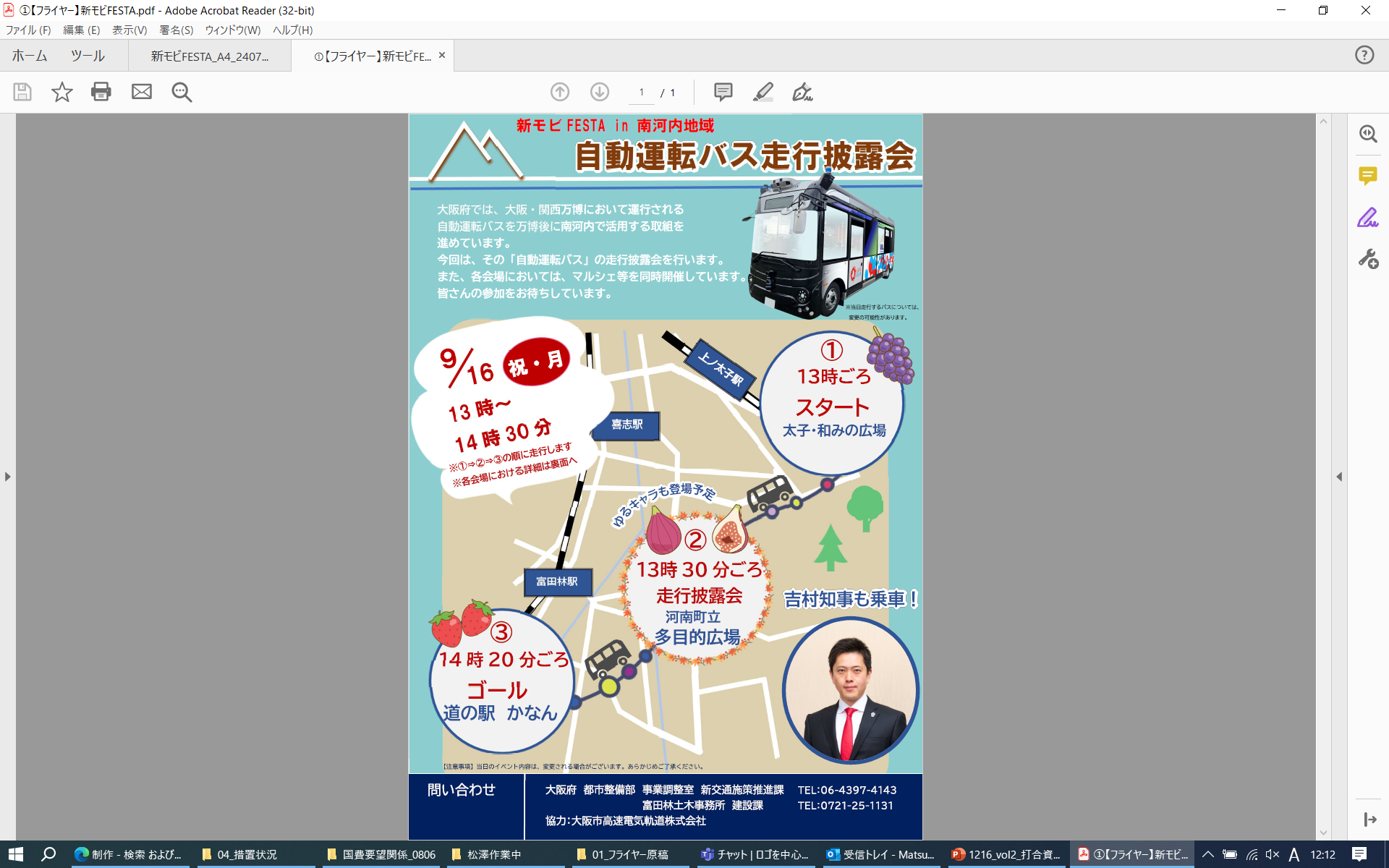 フライヤー等作成・印刷（夏・冬イベント）

自動運転ＰＲ動画作成（SNSでの発信やイベント等で利用）

自動運転バスのロゴデザイン制作
（制作例）地元大学に複数デザイン案を制作いただき、
　　　　　　　 地域の投票により決定
令和６年度に作成したフライヤー
13